Figure 5 Odds of miscarriage with high levels of pre-pregnancy uNK cell numbers in women with idiopathic RM.
Hum Reprod, Volume 26, Issue 8, August 2011, Pages 1971–1980, https://doi.org/10.1093/humrep/der164
The content of this slide may be subject to copyright: please see the slide notes for details.
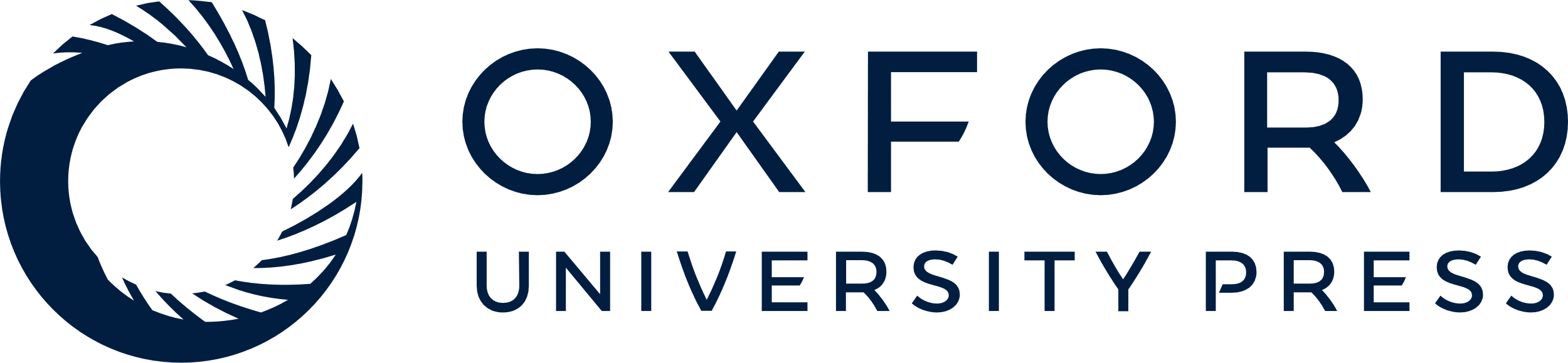 [Speaker Notes: Figure 5 Odds of miscarriage with high levels of pre-pregnancy uNK cell numbers in women with idiopathic RM.


Unless provided in the caption above, the following copyright applies to the content of this slide: © The Author 2011. Published by Oxford University Press on behalf of the European Society of Human Reproduction and Embryology. All rights reserved. For Permissions, please email: journals.permissions@oup.com]